חוברת מקורות – השומר החדש
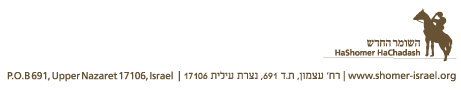 רבי שמעון בר יוחאי והמערה – אידיאל ומציאות
רקע: תקופת השלטון הרומאי בארץ. 4 חכמים, ביניהם רבי שמעון בר יוחאי, מדברים על מלכות רומי ורבי שמעון בר יוחאי, שהיה ממתנגדי המלכות, אומר דבריי גנאי וזלזול על השלטון. יהודה בן גרים שומע את הדברים ומלשין על כך לרומאיים. בעקבות כך גזרו על ר' שמעון עונש מוות. ר' שמעון בר יוחאי נאלץ לברוח ולהתחבא יחד עם בנו במשך 12 שנה במערה. 
לפנינו, מתוארת סיטואציה ממסכת שבת,  בה רבי אלעזר ואביו רבי שמעון יוצאים מהמערה אחרי שנים ארוכות בהן הם עסקו בלימוד תורה והיו מנותקים מחיי העולם הזה. הם אינם מסוגלים להכיל את מציאות החיים הרגילה בה הם פוגשים בצאתם מהמערה, וגורמים חורבן לעולם. בסופו של דבר הם חוזרים למערה ורק אחרי שנה נוספת הם מסוגלים לצאת לעולם.
הלכו הוא (רבי שמעון בר יוחאי) ובנו... הָלְכוּ וְנִתְחַבְּאוּ בִּמְעָרָה. נַעֲשָׂה נֵס וְנִבְרָא לָהֶם חָרוּב וּמַעְיָן, וְהָיוּ פּוֹשְׁטִים בִּגְדֵיהֶם וְיוֹשְׁבִים עַד צַוָּארָם בַּחוֹל. כָּל הַיּוֹם עָסְקוּ בַּתּוֹרָה: בִּזְמַן תְּפִלָּה הָיוּ מִתְלַבְּשִׁים וּמִתְעַטְּפִים וּמִתְפַּלְּלִים, וְאַחַר כָּךְ הָיוּ חוֹזְרִים וּפוֹשְׁטִים בִּגְדֵיהֶם, כְּדֵי שֶׁלֹּא יִבְלוּ.
 
יָשְׁבוּ שְׁתֵּים עֶשְׂרֵה שָׁנָה בַּמְּעָרָה. בָּא אֵלִיָּהוּ וְעָמַד עַל פֶּתַח הַמְּעָרָה, אָמַר: מִי יוֹדִיעַ לְבֶן יוֹחַאי שֶׁמֵּת הַקֵּיסָר וּבָטְלָה גְּזֵרָתוֹ? יָצְאוּ וְרָאוּ בְּנֵי אָדָם כְּשֶׁהֵם חוֹרְשִׁים וְזוֹרְעִים. אָמַר: מַנִּיחִין חַיֵּי עוֹלָם וְעוֹסְקִין בְּחַיֵּי שָׁעָה! כָּל מָקוֹם שֶׁנּוֹתְנִים עֵינֵיהֶם מִיָּד נִשְׂרָף, יָצְאָה בַּת קוֹל וְאָמְרָה לָהֶם: לְהַחֲרִיב עוֹלָמִי יְצָאתֶם? חִזְרוּ לִמְעָרַתְכֶם!
 
חָזְרוּ וְהָלְכוּ וְיָשְׁבוּ שְׁנֵים עָשָׂר חֹדֶשׁ, אָמְרוּ: מִשְׁפַּט רְשָׁעִים בְּגֵיהִנֹּם שְׁנֵים עָשָׂר חֹדֶשׁ. יָצְאָה בַּת קוֹל וְאָמְרָה: צְאוּ מִמְּעָרַתְכֶם! יָצְאוּ מִן הַמְּעָרָה. כָּל מָקוֹם שֶׁהָיָה רַ' אֶלְעָזָר מַכֶּה הָיָה רַ' שִׁמְעוֹן מְרַפֵּא. אָמַר לוֹ: בְּנִי, דַּי לָעוֹלָם אֲנִי וְאַתָּה. (מסכת שבת דף ל"ג)
שאלות למחשבה:
מה קרה לרבי שמעון ובנו כשיצאו מהמערה בפעם הראשונה? 

האם היו מצבים שבהם אידיאל או חזון שלכם נתקל בקירות המציאות?
כיצד הגבתם? האם היום הייתם פועלים אחרת? כיצד?

"כל מקום שהיה ר' אלעזר מכה היה ר' שמעון מרפא" – מה קורה כשהם יוצאים בפעם השנייה מהמערה? איך אתם מבינים את ההתנהלות/תגובה של שניהם, איזה לימוד כל אחד מהם עבר לאורך השנה?

לאיזה דמות אתם יותר מתחברים?